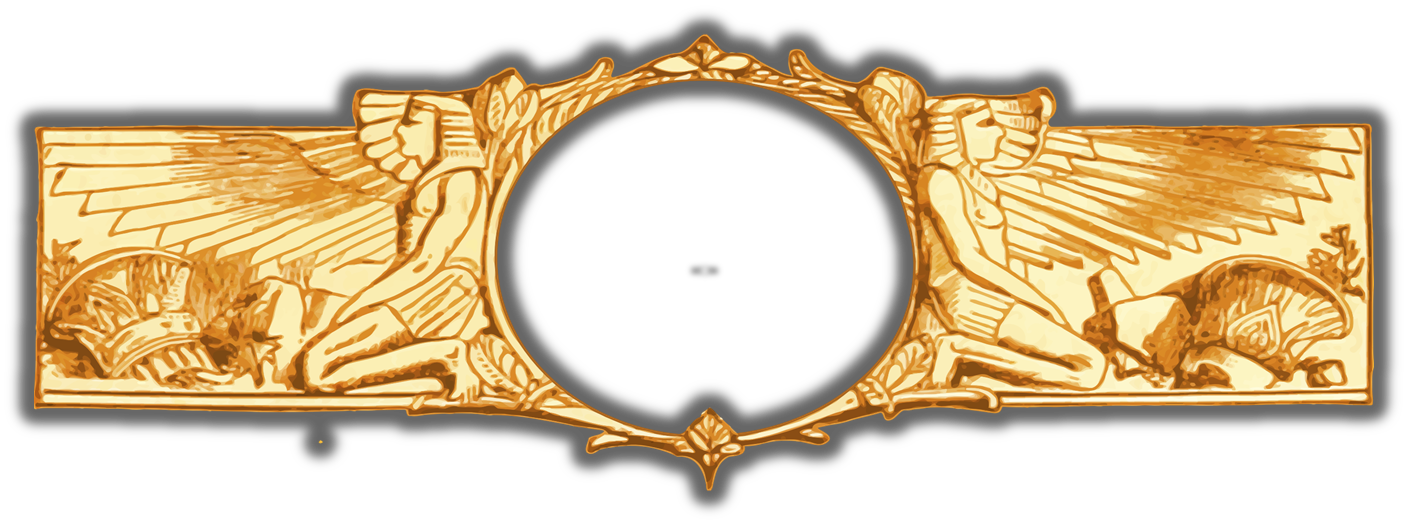 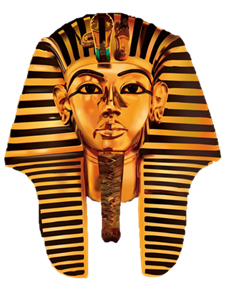 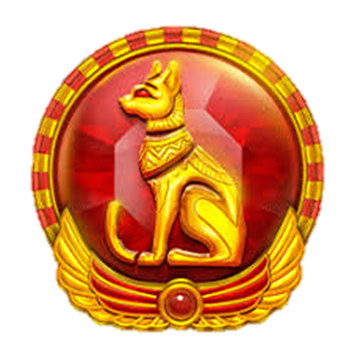 Гра-Квест «У пошуках скарбів Тутанхамона»
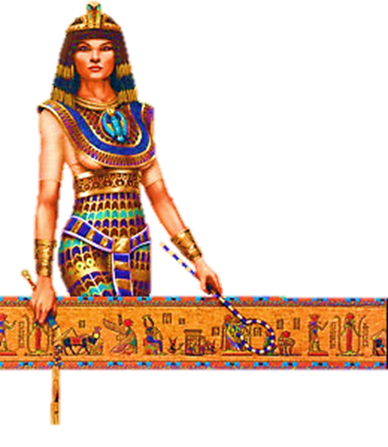 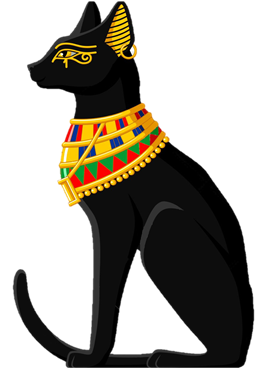 Тутанхамон
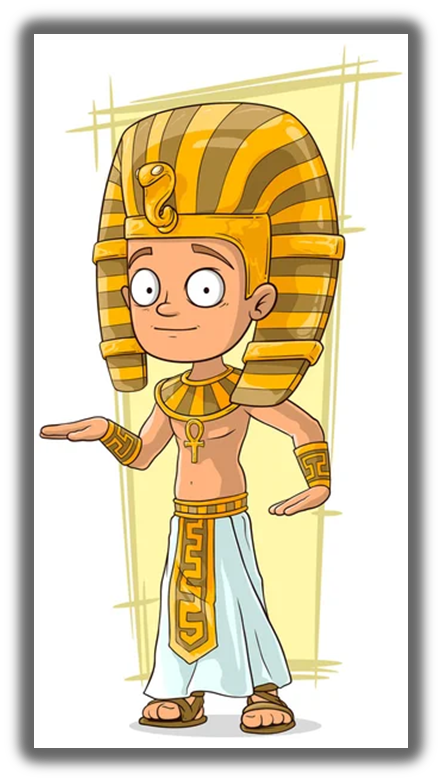 наймолодший давньоєгипетський фараон, який правив у 1333 - 1324 р.р. до н. е. Зійшов фараон на престол, коли йому було ще дев'ять років. Втім у досить юному віці він став одним із найзнаменитіших фараонів в історії. Він займався реставрацією споруд і храмів  та будував нові. Отже, сьогодні ми відвідаємо його піраміду і знайдемо скарби.
Мапа скарбів
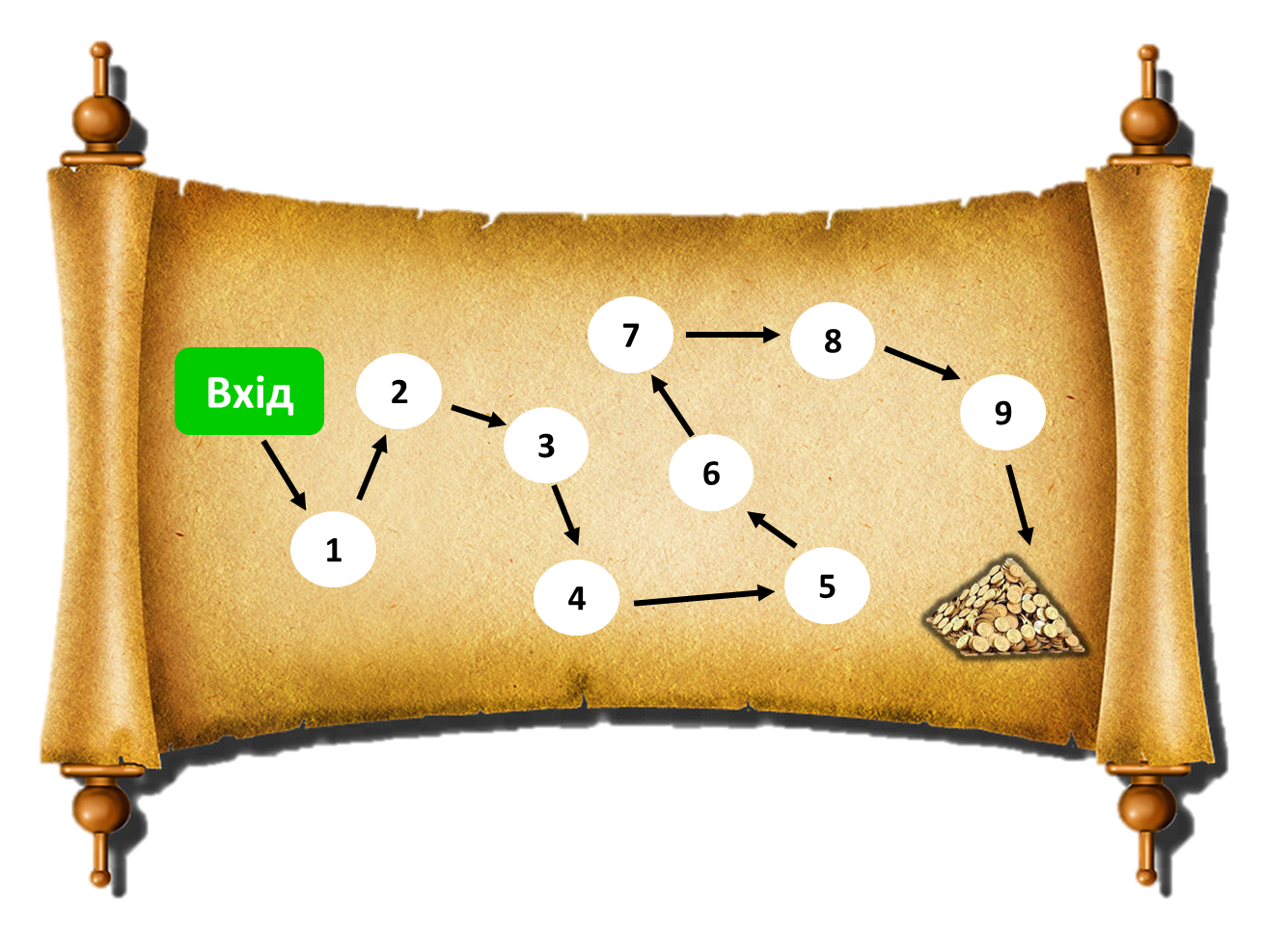 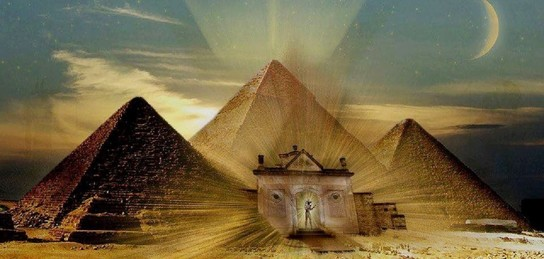 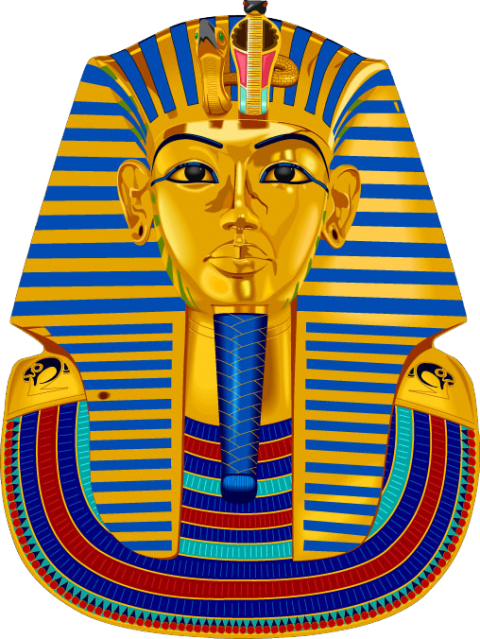 Вхід у піраміду
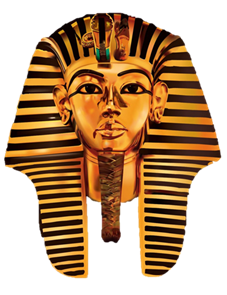 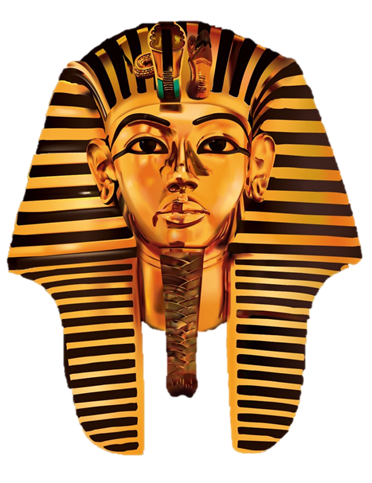 Загадки від Сфінкса
Я не нишпорю в коморах,Не ховаюся по норах.Ковзаю по столу трішки,Бо комп’ютерна я ……
А, Б, В, Г, Д і кома –Всім мабуть уже відомаТака клавішна структура.Звісно ж, це ….
мишка
клавіатура
Я показую об’єкти,Фото-, відеопроекти.Я не плеєр, не мотор,А звичайний - ……
Ця всесвітня мережаСкільки знає – просто жах!З нею вчись ти працювати Теж багато будеш знати.
монітор
інтернет
Кімната 1
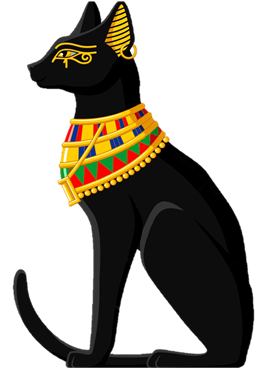 Знайдіть зайве слово
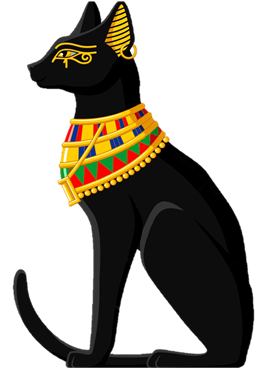 слух
інформація
смак
Зір
дотик
принтер
ножиці
плеєр
камера
Телефон
лептоп
бамбук
смартфон
нетбук
Ноутбук
Кімната 2
Порахуйте кількість кубиків
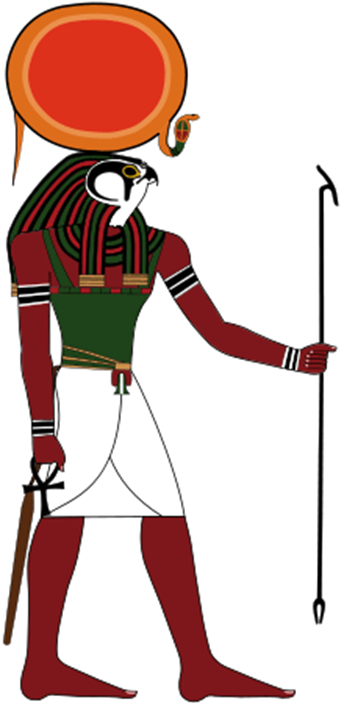 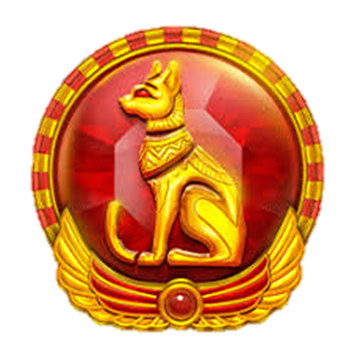 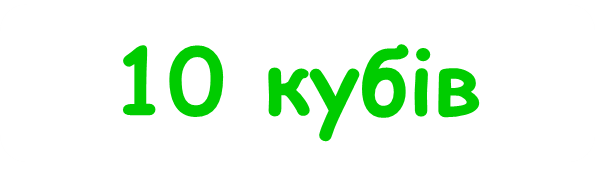 Кімната 3
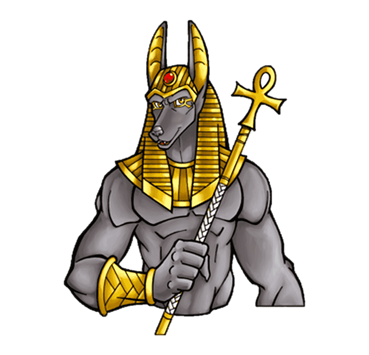 Розгадайте анаграму
амапрогр
програма
ритмалго
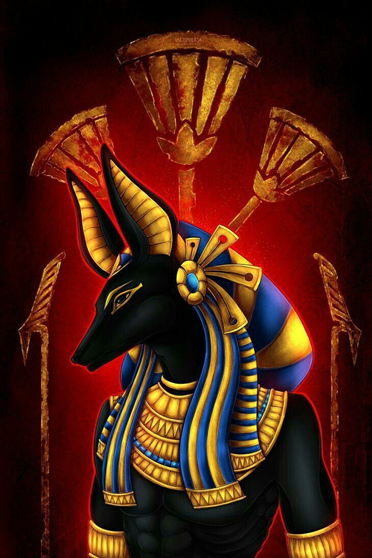 алгоритм
онавецьвик
виконавець
Кімната 4
Знайдіть пару
Гугл-хром
Тукспейнт
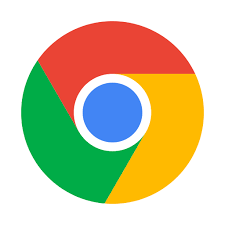 Пейнт
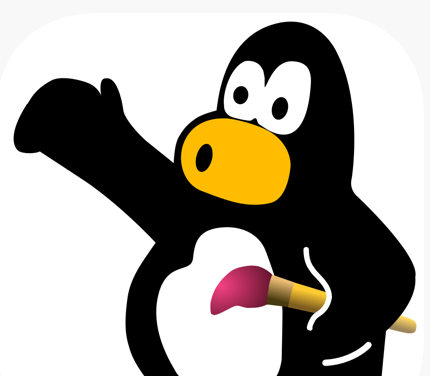 Пуск
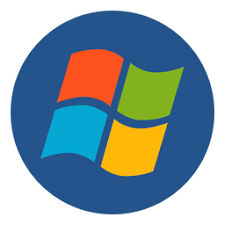 Скретч
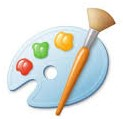 Кімната 5
Знайдіть слова, що сховалися на малюнку
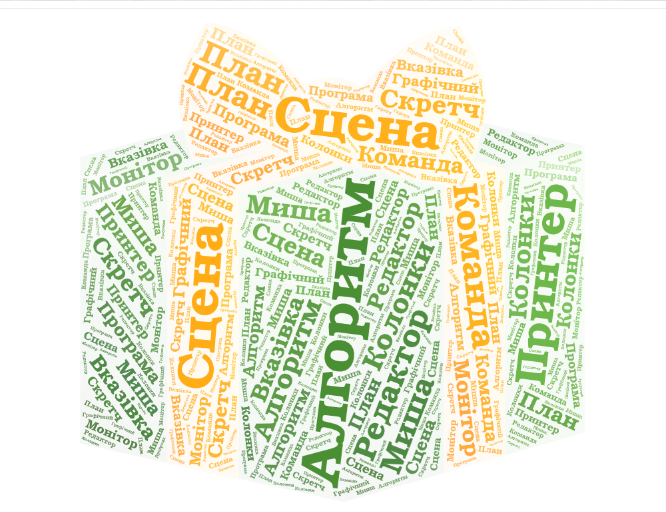 алгоритм
вказівка
сцена
програма
скретч
принтер
план
монітор
команда
миша
колонки
графічний редактор
Кімната 6
Знайдіть числа, яких не вистачає в піраміді
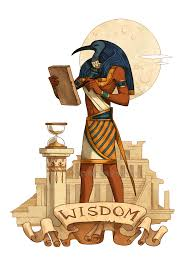 37
23
14
12
3
11
2
2
1
10
Кімната 7
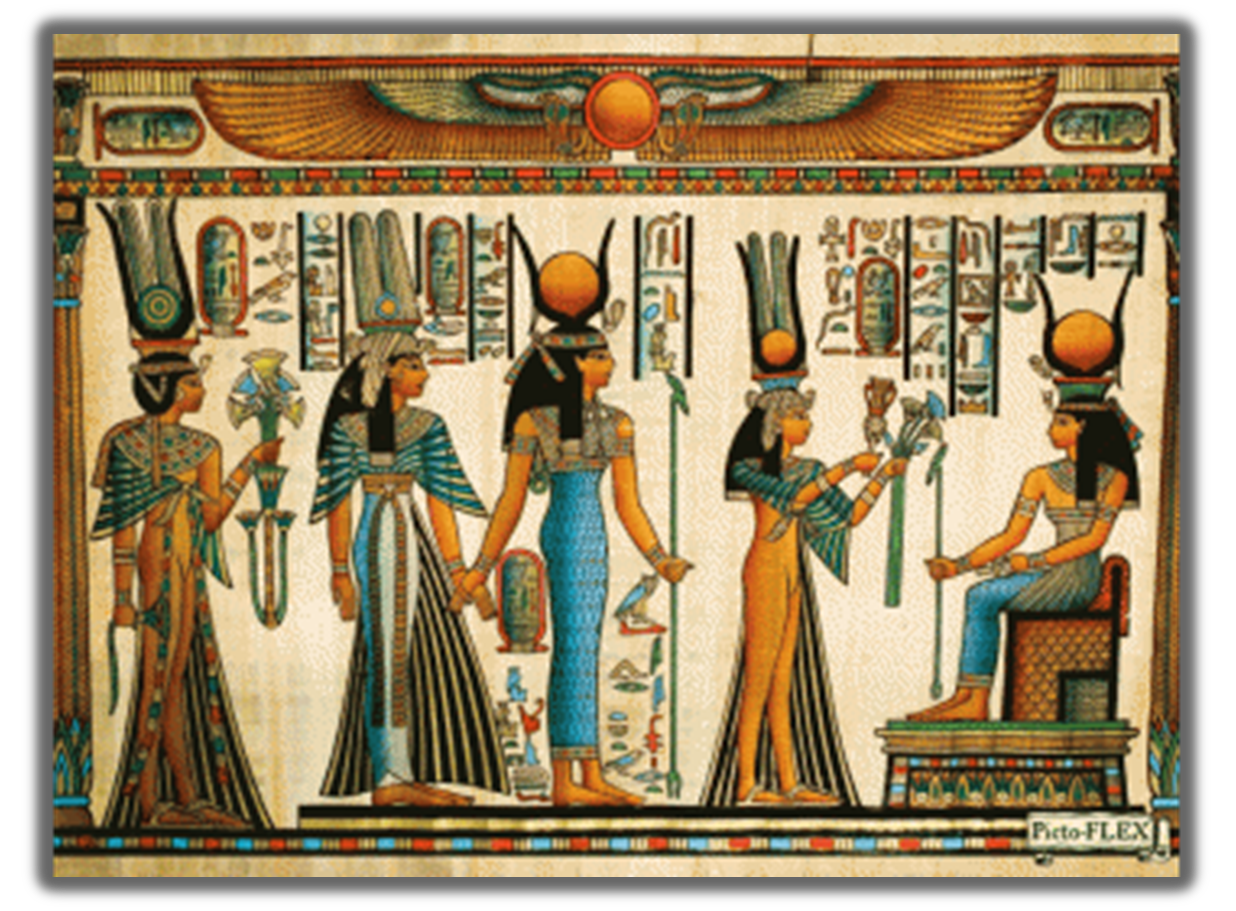 Дайте відповідь: можна або ні
Включати або виключати комп’ютер без дозволу вчителя
ні
Працювати на уроці старанно та сумлінно
так
Торкатися комп’ютера вологими або брудними руками
ні
Самостійно усувати несправність в роботі комп'ютера
ні
Виконувати фізкультхвилинку
так
Змінювати налаштування комп'ютера
ні
Спокійно заходити в комп’ютерний клас
так
Кімната 8
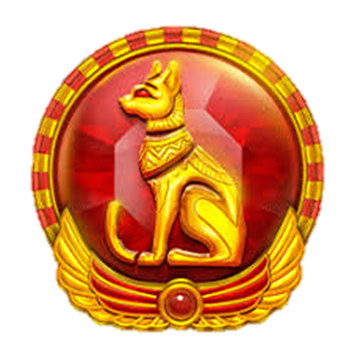 Розгадайте ребус
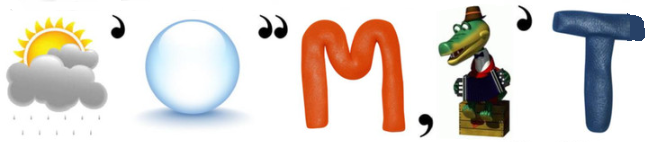 Документ
Кімната 9
Віднайдіть стерті слова
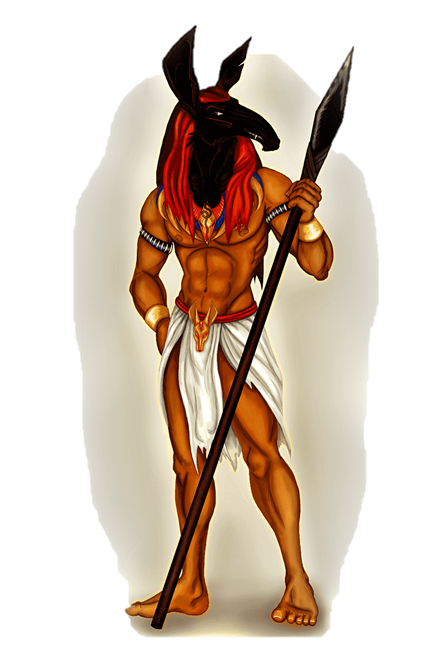 Системний
блок
Робочий
стіл
Графічний
редактор
Головне
меню
Тукс
пейнт
Комп’ютерна
програма
Панель
інструментів
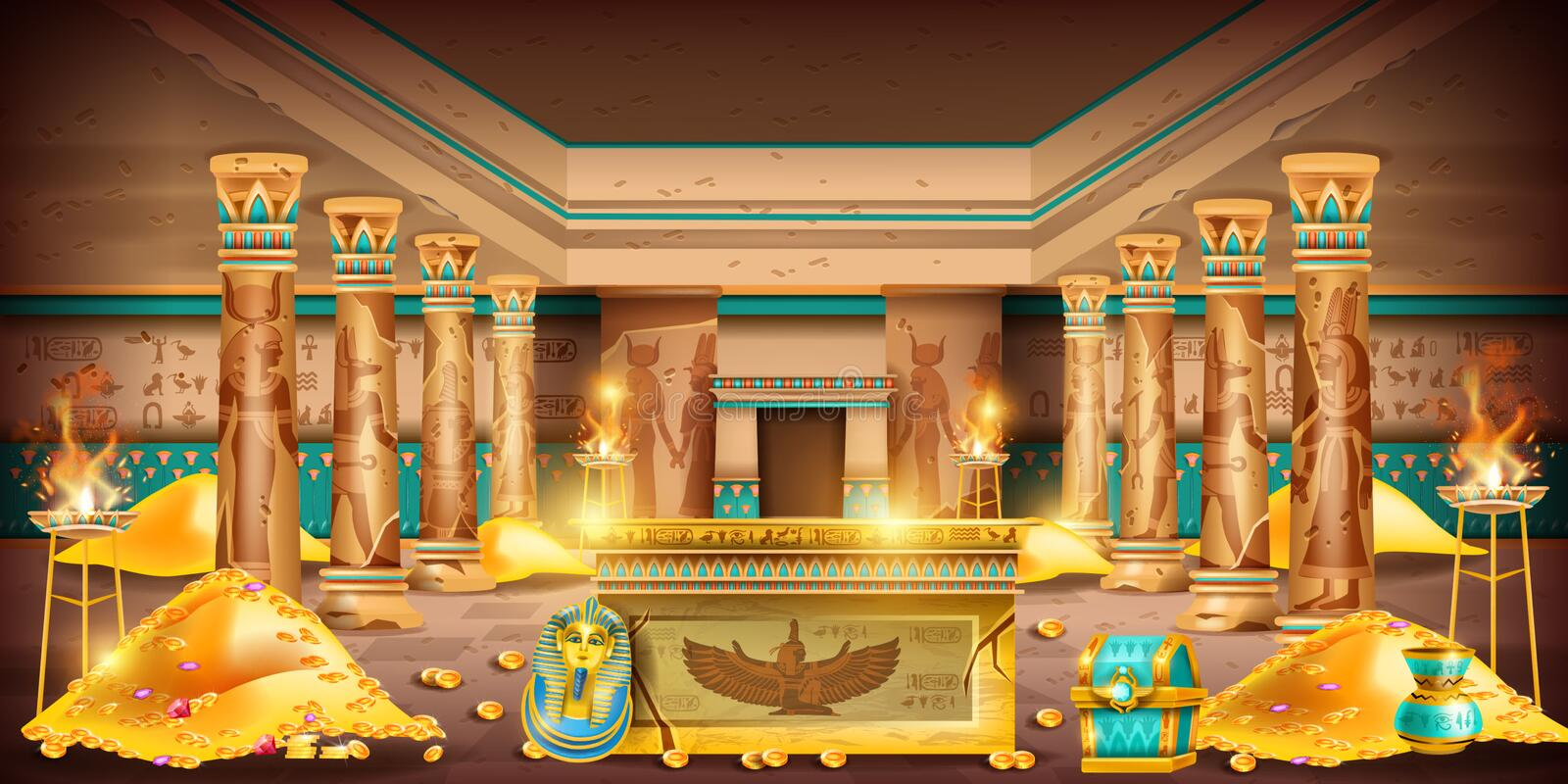 Вітаю!Ви виконали всі завдання та знайшли скарби!